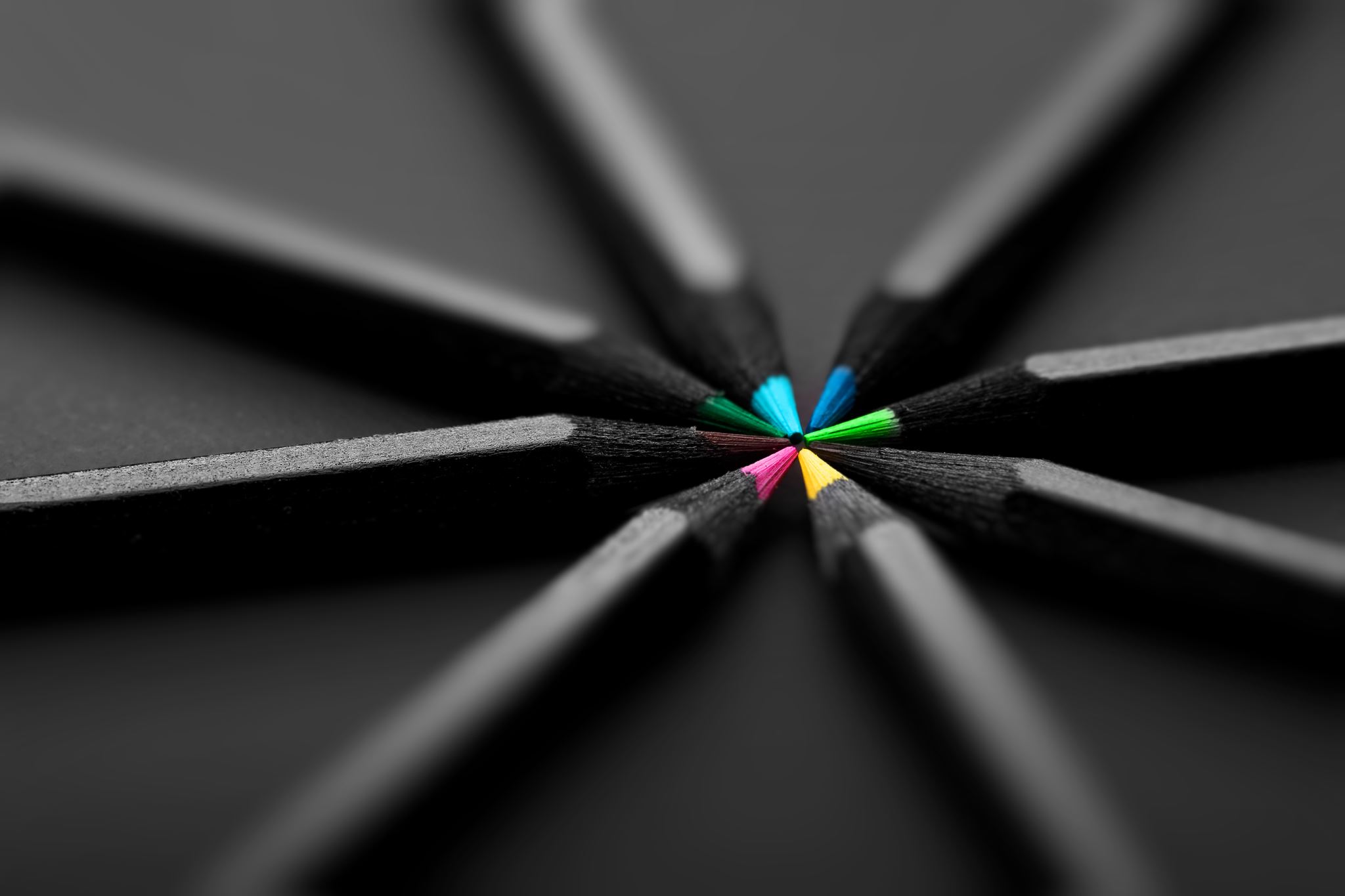 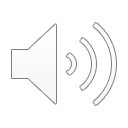 Grade 12 Parent Night
2020-2021     Rupy Dhaliwal
rdhaliwal@vsb.bc.ca
dhaliwaldt.edublogs.org
Graduation RequirementsStudents require a minimum of 80 Credits to graduate16 Credits must be at the Grade 12 level, including English Studies 12
Grade 10 REQUIRED Courses 
English
Social Studies
Mathematics
Science
Physical and Health Education 
Second Language or Elective
Fine Arts or Applied Skills Elective
Career Life Education
Grade 11 REQUIRED Courses
English 11
Social Studies 11/12
Mathematics
Science

Grade 12 REQUIRED Courses
English Studies 
Career Life Connections
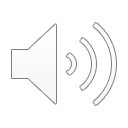 Graduation Requirements (con’t)
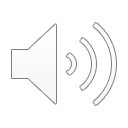 Grad Requirements and Check
There really shouldn’t be any surprises around your child’s graduation
All students should have created a BCeID by now and taken a look at their transcripts on the Ministry of Education’s Website
All students will also have an opportunity to review their “Transcript Verification Record” with myself over the next several weeks. 

The two required classes for Grade 12 are English Studies 12 and Career Life Connections (CLC)
Grads of 2021 will also have had to complete the Numeracy Assessment
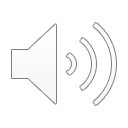 Missing Courses/Credits
VSB Summer School 2021 – If students do not pass English 12 or any other graduation required course
Students will receive their Diploma after the Ministry of Education process their courses

Upgrading/Adult Dogwood -  Adult Ed at South Hill Education Center.                          
 Make and appointment to speak to an academic advisor at South Hill if they are requiring these options.
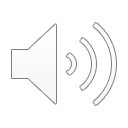 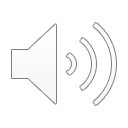 Post-Secondary Options
What is a College?
A college is a post-secondary institution where a person can obtain a:
Certificate usually 1-2 years
Diploma usually 2 years
Associate Degree
Degree  
Transfer Credits to another institution (university
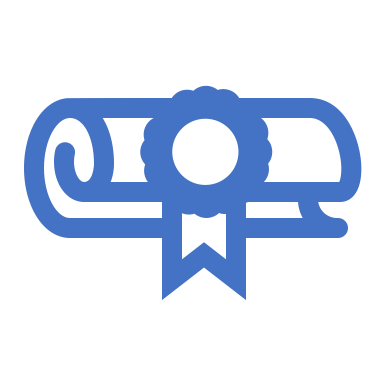 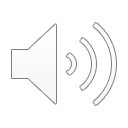 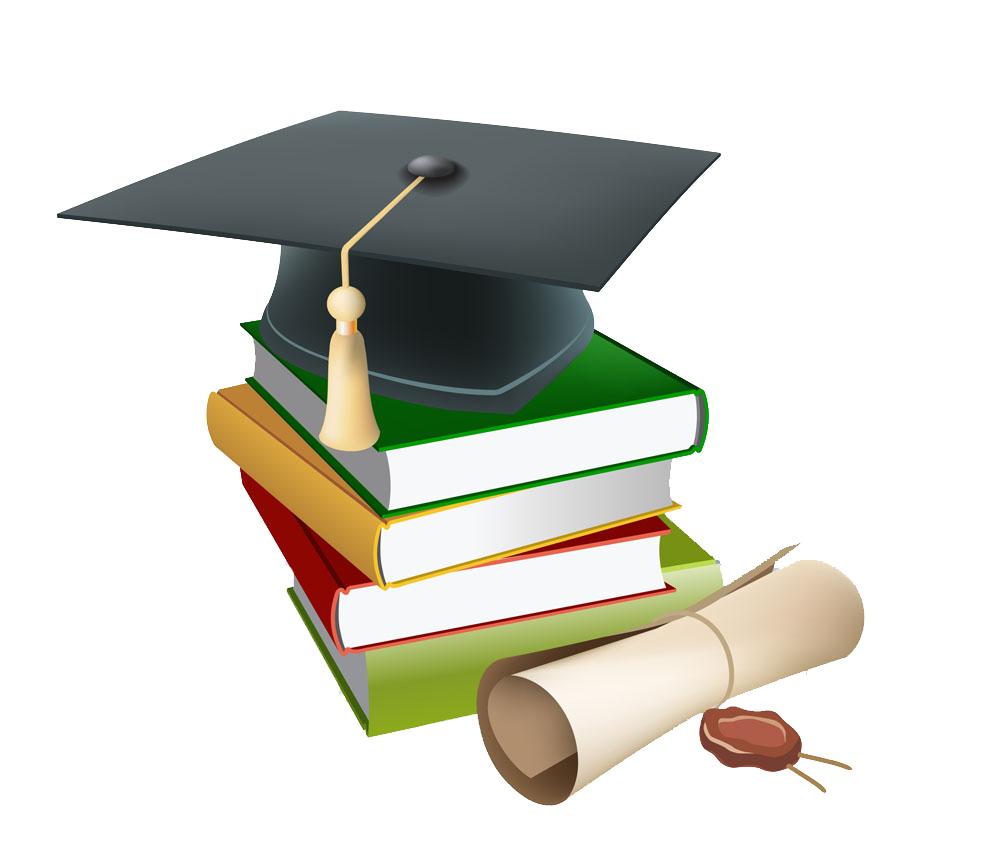 What is a University?
A university is a post-secondary institution where a person can obtain a degree majoring in a certain subject area, usually within 4 years
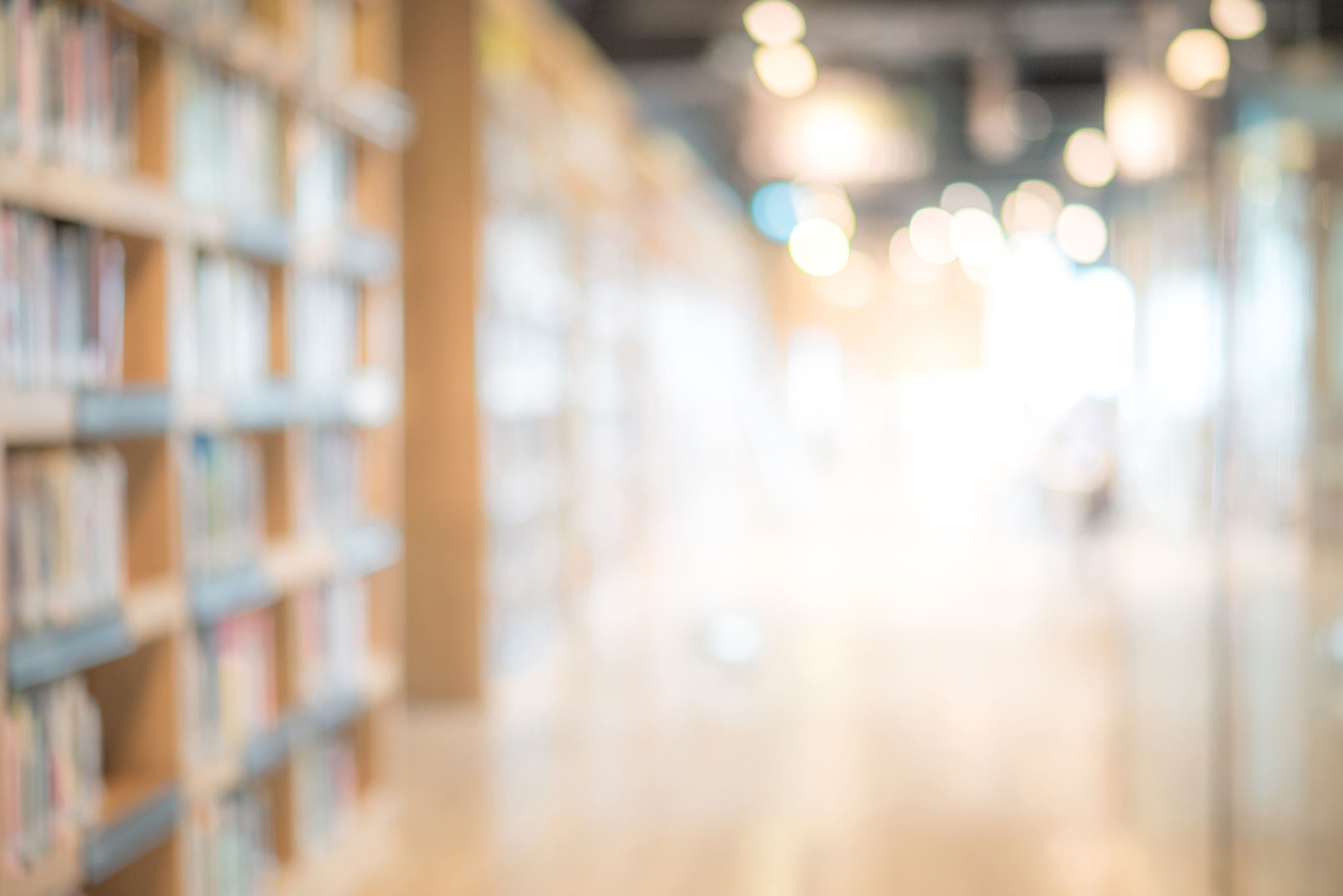 Benefits of a College - University Transfer Program
There are many benefits for a student to take the  University Transfer program:
Smaller class sizes
Half the cost
More support from professors, teaching assistants
More support from peers
Easier transition from high school to post secondary.
Statistic show, students who attend a Community College first have higher GPA’s at University than those who go directly to university
Your degree will state that you have graduated with a degree from the University and NOT the College.
BA University of British Columbia
BSC Simon Fraser University
How will my Degree read if I take the Transfer Program?
Trades vs. University/College
Apprenticeship?
An Apprenticeship is where a student will work in a trade related area and become Level 1, 2, 3 or 4 certified after his/her practical and theoretical training. 
Education/length of training depends on the trade 
Write their trade exam.
 Write the Level 4 Red Seal exam.  The Red Seal allows students to work anywhere in Canada.
To find a list of apprenticeship trades go to:   www.itabc.ca
Mark Reid - mreid@vsb.bc.ca
Keeping Options Open…
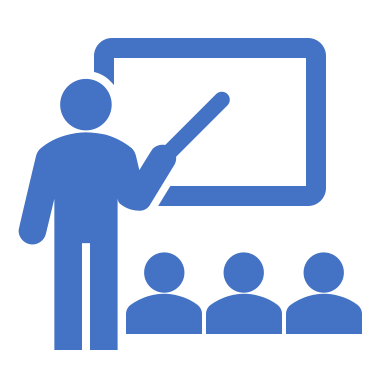 Having a goal is important BUT it’s also important to apply to other institutions as a back up plan
BE OPEN and TRY NEW THINGS
LEARNING – no matter where is a good thing
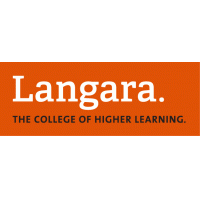 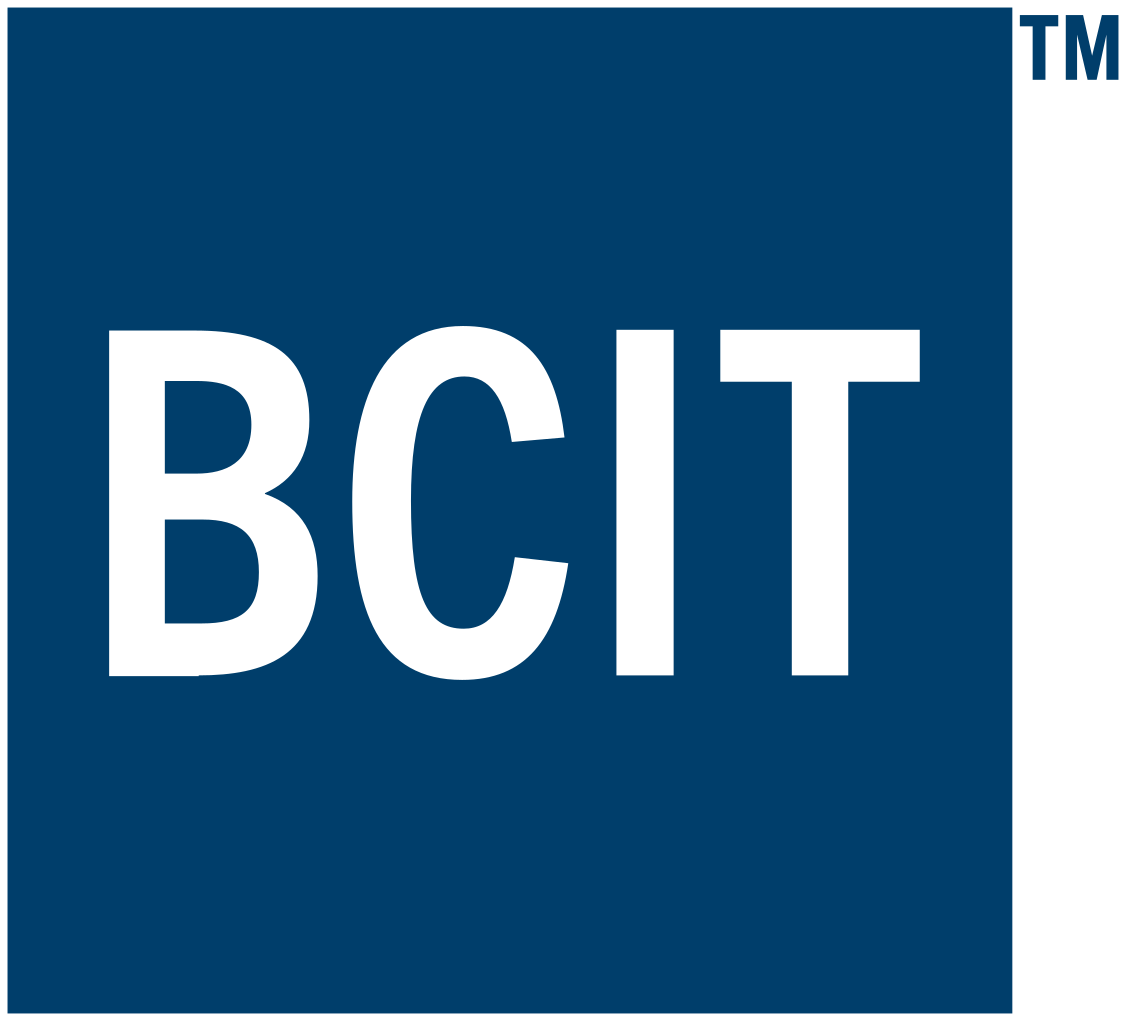 New Opportunities
College/University Degree Partnerships
	Langara + Queens
	Langara + SFU
Degree partnerships:
Langara 2 years, C+ GPA and can earn direct transfer to Queen’s or SFU. 
BCIT + UBC - Degree partnership in BioChem/Forensics
Langara new Bioinformatics Program –
Diploma, Associate Degree, Bachelors of      Science
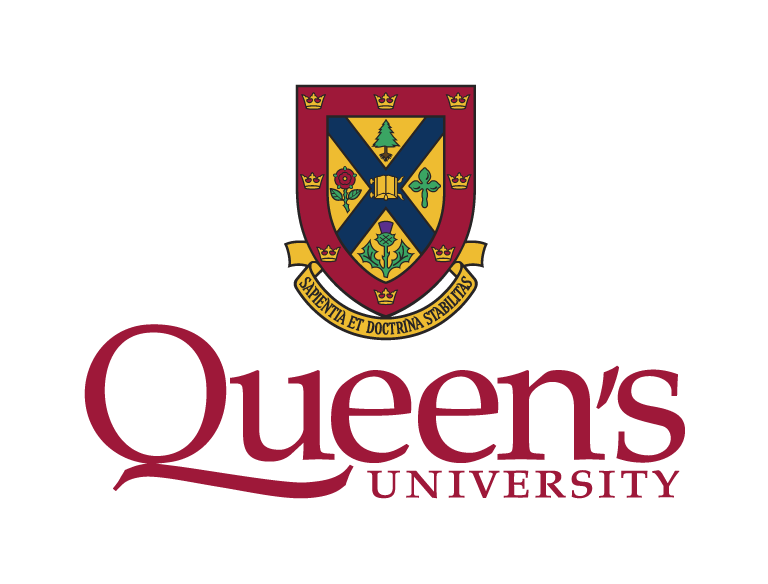 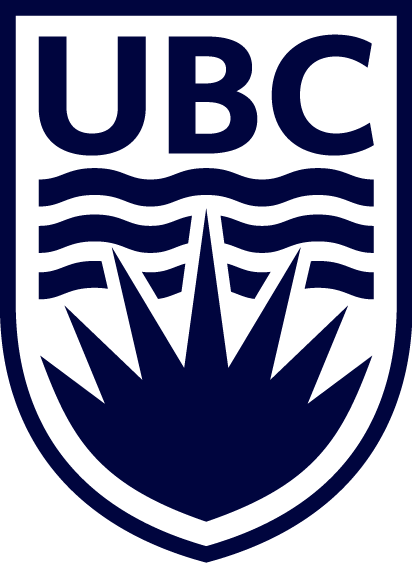 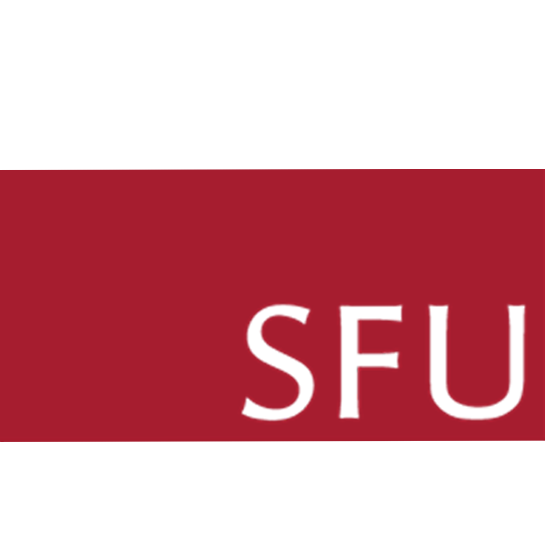 Academic Advisors
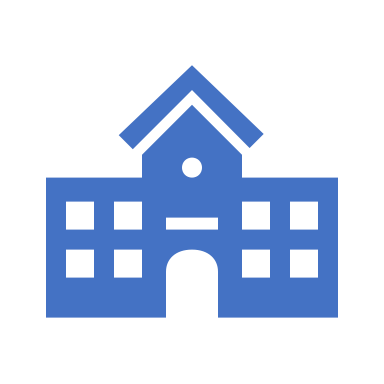 Each institution enlists recruitment/academic advisors to help prospective students 
Specific questions pertaining to programs, please encourage students to seek advice from the institution directly. 
List of academic advisors is available outside my door. This list is also available on my blog dhaliwaldt.edublogs.org
Application Process
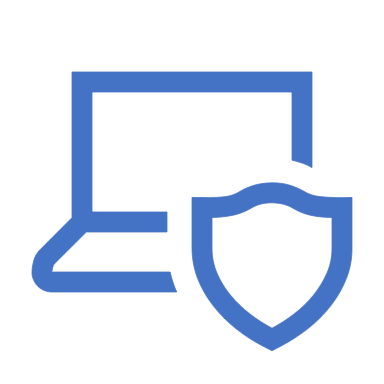 Student’s register through a central website to apply for all BC post-secondary institutions www.apply.educationplannerbc.ca
Each institution has different deadlines for applications and information they require, make sure to be checking each university/college website for specific admission information
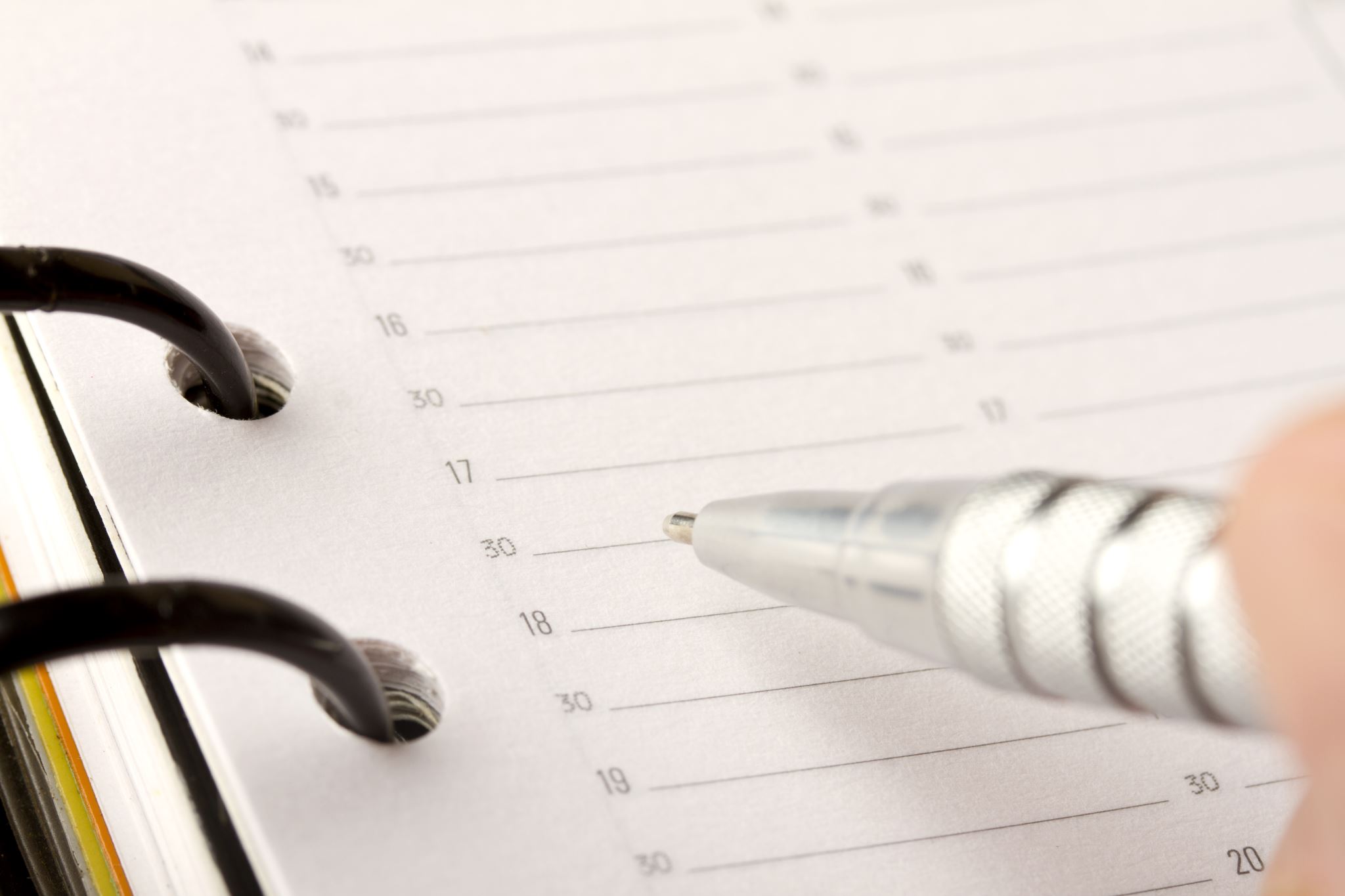 Applying Outside of BC
Ontario’s version of Education Planner BC is www.ouac.on.ca 

If you are applying to a college/university outside of BC, check when PAPER transcripts need to be sent for both Terms 1 and 2 as PSI’s often arrive too late.  Request for transcripts are in main office.
Universities will still rank completed grade 12 courses over anything else. Where there is no Grade 12 completed requirement, they will use a Grade 11 equivalent
i.e. English 12 in Quarter 4? They will look at your English 11 mark instead
i.e. English 12 in Quarter 3? They will look at your interim mark and your English 11 mark
You will often report your upcoming courses as well as what you are taking now

Universities have been clear...Quarter and Semester Systems WILL NOT hurt Applications
Should I apply early?  Sometimes it doesn’t help, but it never hurts
Leave yourself time to complete your application. Start your profile(s) early and have someone you trust read your responses
Applying, The Quarterly System & Grades
WHAT % DO STUDENTS NEED FOR UNIVERSITY ACCEPTANCE?
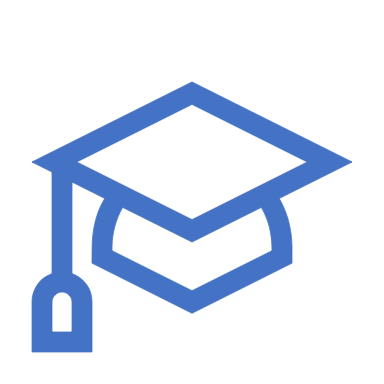 In the past few years, post-secondaries have started to move away from posting admission % requirements
SOME PSI’s use a minimum % to apply for required courses such as English 12 (usually min or C+)
Post-secondaries are looking at all Grade 11 and 12 courses favoring those with courses related to their field of study and academic rigour
Requiring students to submit additional information such as personal profile questions or resumes.
SUPPLEMENTAL APPLICATION FORMS
UBC:  All  faculties require a supplemental application form for entry
SFU:  Only the faculty of Business requires a supplemental application form/scholarship application at this time
The supplemental application form highlights the well roundedness of the students based on grades 10-12 school years. 
consider academics
involvement with the school & community
overcoming challenges/difficulties
showing character
if they have a part-time job, play on a sports team etc..  
based on what they have accomplished, the University will accept the student at a slightly lower GPA.
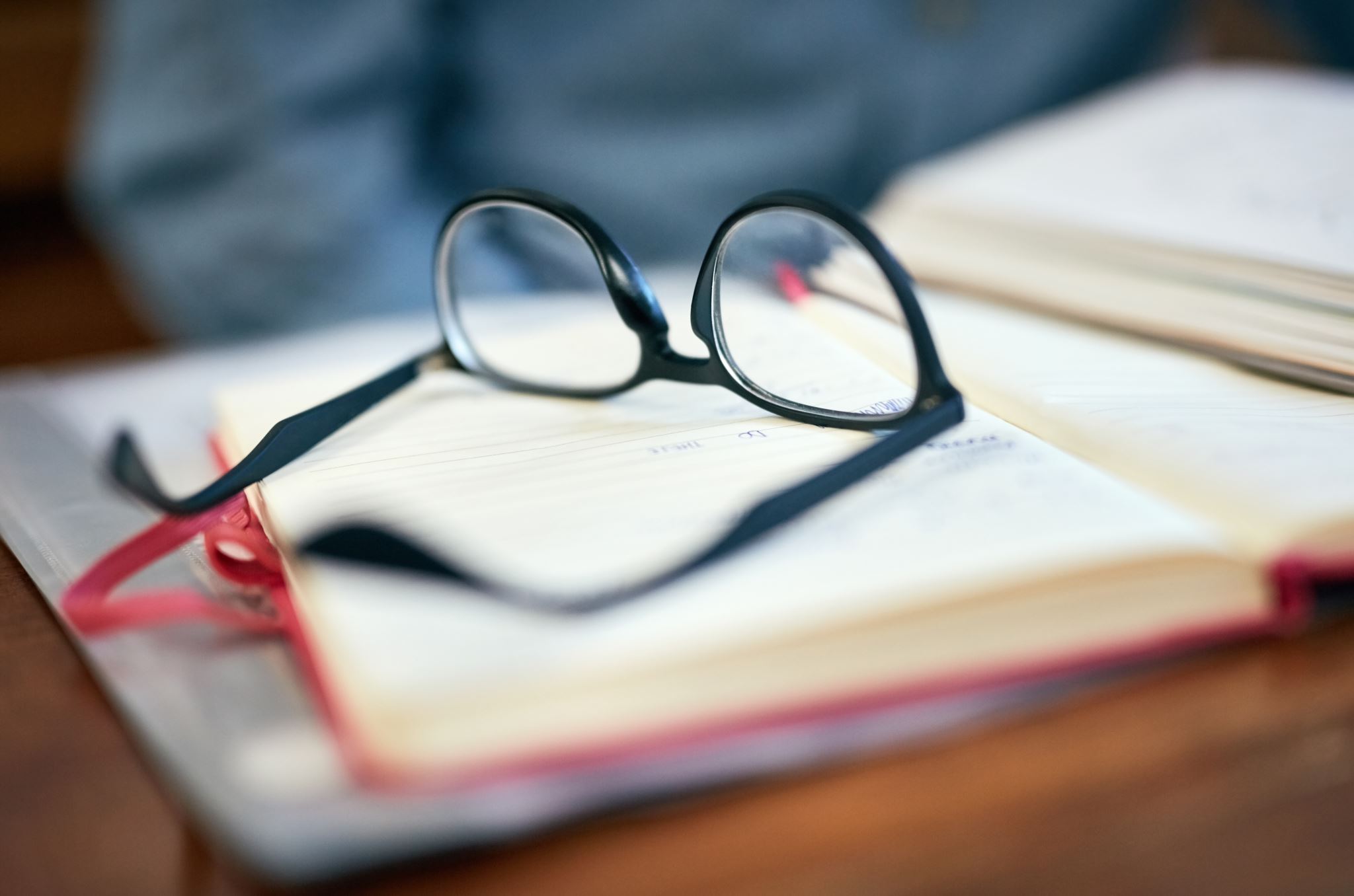 POST SECONDARY INSTITUTION FORMS
Information on student transcript service can be found by googling “Student Transcript Service”
Need to create a BCIED account
WATCH the informational videos online 
 PSI form must be completed online starting in January by all Grade 12 students. The Ministry of Education requires this form be completed as this will direct them to send your final marks to your choice of post-secondary institutions.
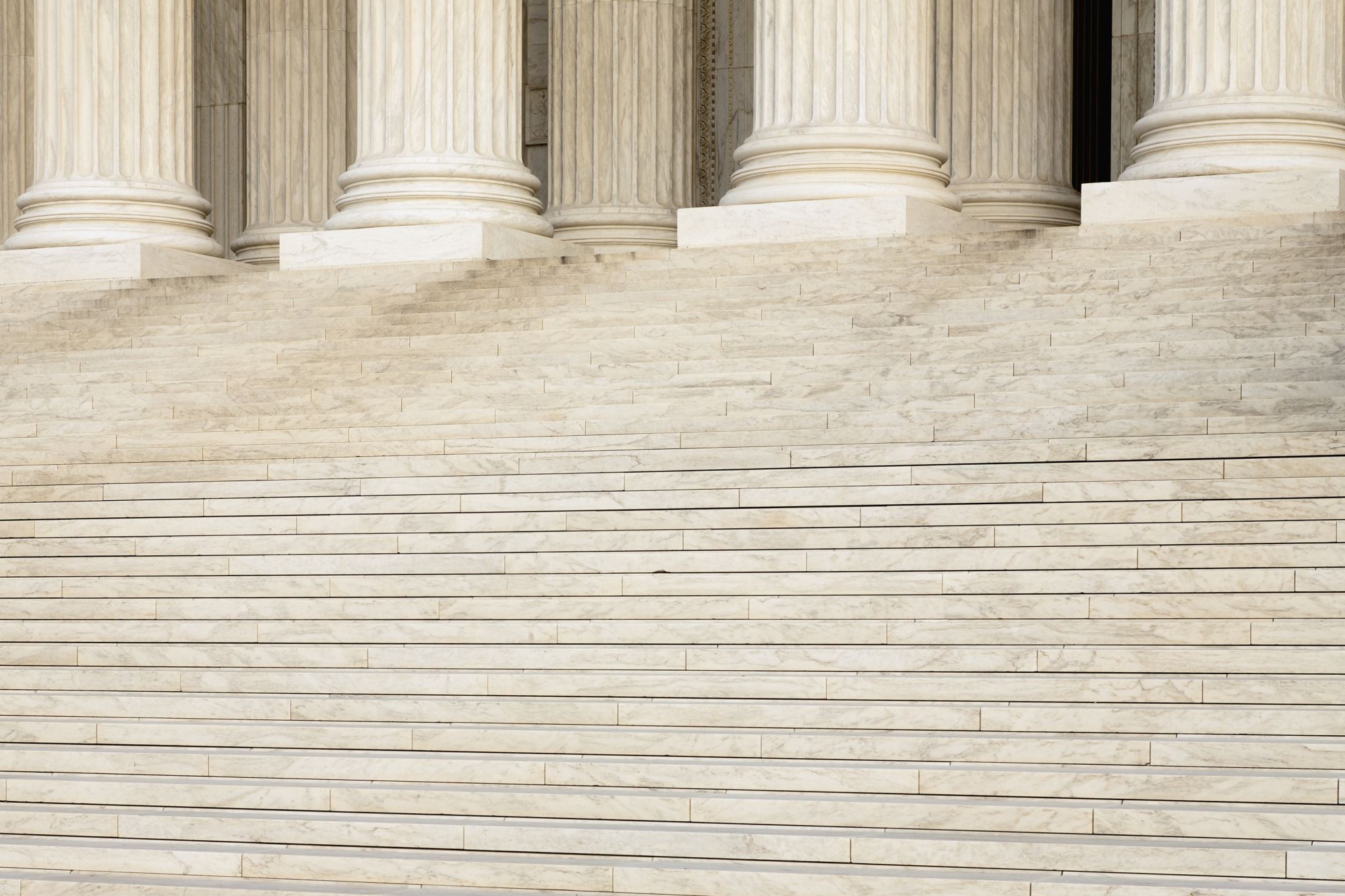 NEXT STEPS…WHAT HAPPENS AFTER I APPLY?
Your son/daughter will receive correspondence from the post-secondary institution.  If accepted, they will be granted “CONDITIONAL ACCEPTANCE.”  This means they must keep their averages at a certain level to be admitted.
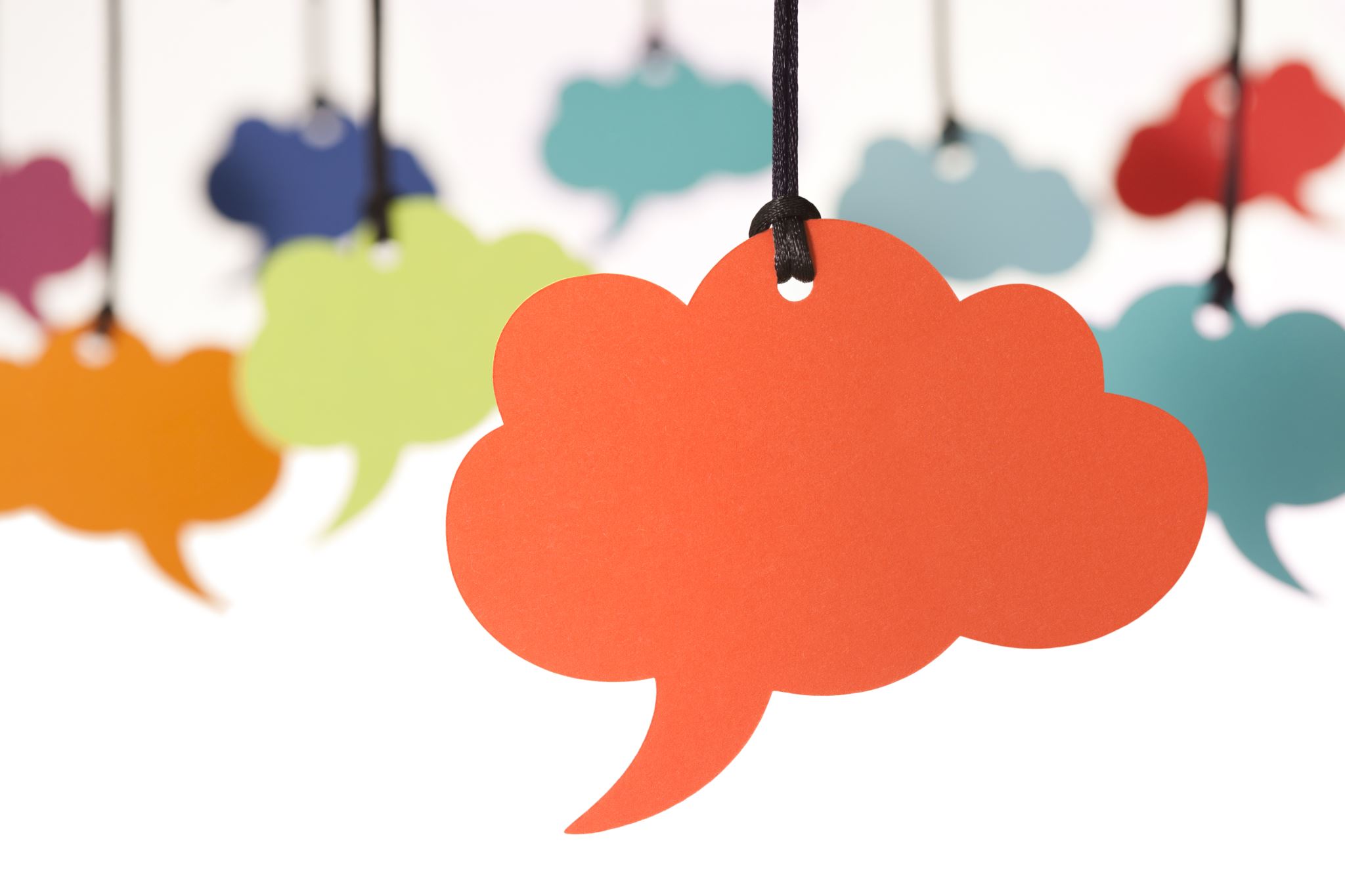 COMMUNICATION
Keep track of any communication you get from the post-secondaries as they may request additional information 
Check your emails and junk folders frequently
All communication will be done electronically
Online Courses
Universities will have specific dates on which they expect online courses to be completed by.  Generally the date has been January 31st, however due to COVID some Universiites have extended these deadlines. 
Please double check with the University of your choice for online course due dates. 
SFU – June 2, 2021
UVIC – June 2, 2021
UBC – January 31, 2021

This is to ensure their final mark will make it onto their transcript in time for post-secondaries to see
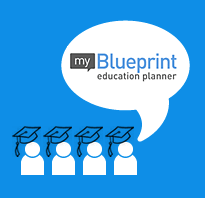 My Blueprint: A Great Research Tool
My Blueprint is software that our district purchased for our students
It’s an excellent tool for planning graduation, seeing academic tracks, and researching potential future careers
 Students can log in here: https://app.myblueprint.ca/
Additional Resources
dhaliwaldt@edublog.ca
Ministry of Education - Education Planner
https://educationplannerbc.ca/
Post Secondary BC
https://www.postsecondarybc.ca/
https://www.postsecondarybc.ca/for-parents/
https://www.youtube.com/watch?v=t7-Ath_mH2E
The cost per credit will vary from institutions.  Here is an example for UBC and Langara.
UBC  ~ $180  Per Credit
If the class is 3 Credits, the cost is $540 per class
LANGARA  ~ $100 Per Credit
If the class is 3 credits, the cost is $300  per class

This is tuition only!   
Student fees, student union fees, UPass, health insurance and books are extra costs
How much will Post-Secondary Cost?
Scholarships
A scholarship is an amount of money that is awarded and based on:
Academic performance
Community/school involvement
Extracurricular activities
Other criteria such as background
David Thompson Scholarships
DT scholarships are based on 7 Grade 12 courses (taken at DT not online or during the summer) and strong citizenship
CS, CLC, AP courses (except AP Calc) and Career Prep are not eligible 
Scholarships are widely advertised within the school in the new year
More information/websites under Guidance and Support on the DT website.
External Scholarships
There are many scholarships available from banks, credit unions, parents’ employers.
Useful scholarship websites are listed on the DT Scholarship Website.
www.yconic.com
www.scholarshipscanada.com
www.studentscholarships.org
www.scholartree.ca
When requesting a reference letter, students have been asked to give counsellors/teachers at least two weeks notice and to write up the criteria of the scholarship and how they meet the criteria.  Also, a resume is helpful.
Bursaries
A bursary is an application based amount of money that is awarded and based on: 
FINANCIAL NEED AND
Community/school involvement
Academic performance
Grants – Automatic depending on income
Provincial grants up to $1500/term if parents combined income below $80,000 
National grants are given above and beyond provincial grants if applicable
Students with disability grants
Student Loans
Students can apply on-line for a student loan 8 – 10 weeks before their first day of school at a post-secondary institution.
An information session on student loans will be held in May on a lunch hour.
Apply to:  studentaidbc.ca
Student loans are based on parent’s and student’s income up to the student reaching 21 years of age.
Living allowance to include rent/food/transportation
English Language Learners (ELL)
If students have studied in an English speaking school/country and do not have English 12, they can write a Language Proficiency Test as an admission requirement. 
The number of years a student has to study in an English-speaking school varies from institution to institution but is usually 3+ years in Grades 10/11/12
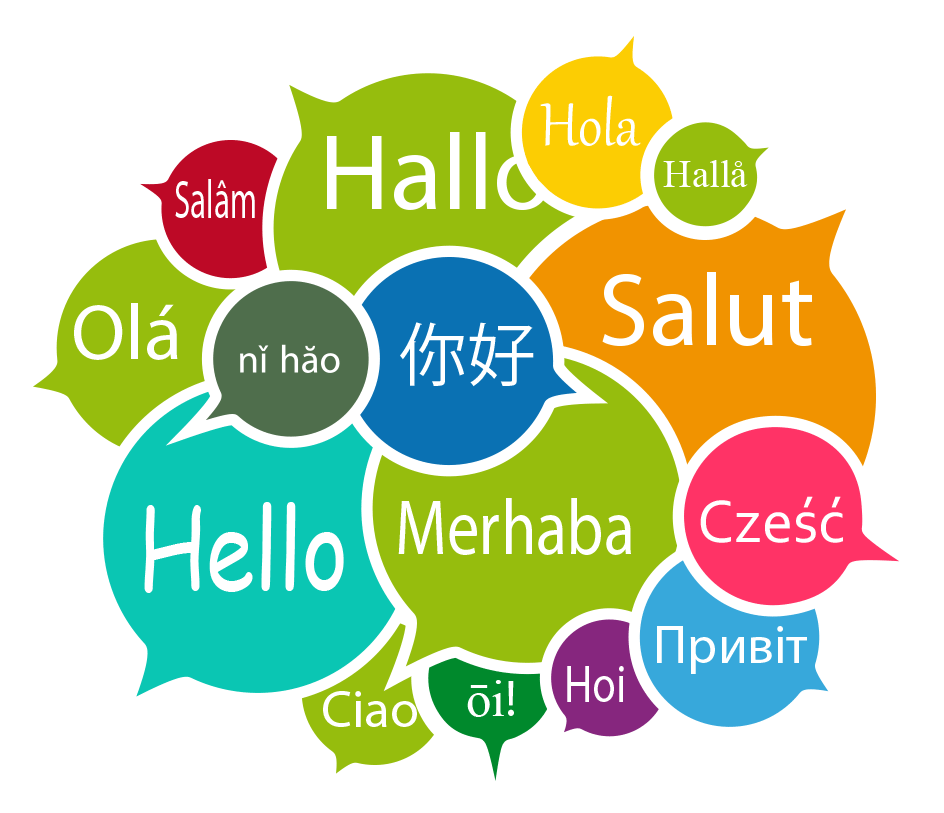 Language Proficiency Index
L.P.I. Public sittings are offered throughout the Lower Mainland. Check out www.lpitest.ca  for dates and times. 
Other versions of this test include:
	IELTS
	TOEFL
	CAEL
	LET
Grad Ceremony
Further Information to come
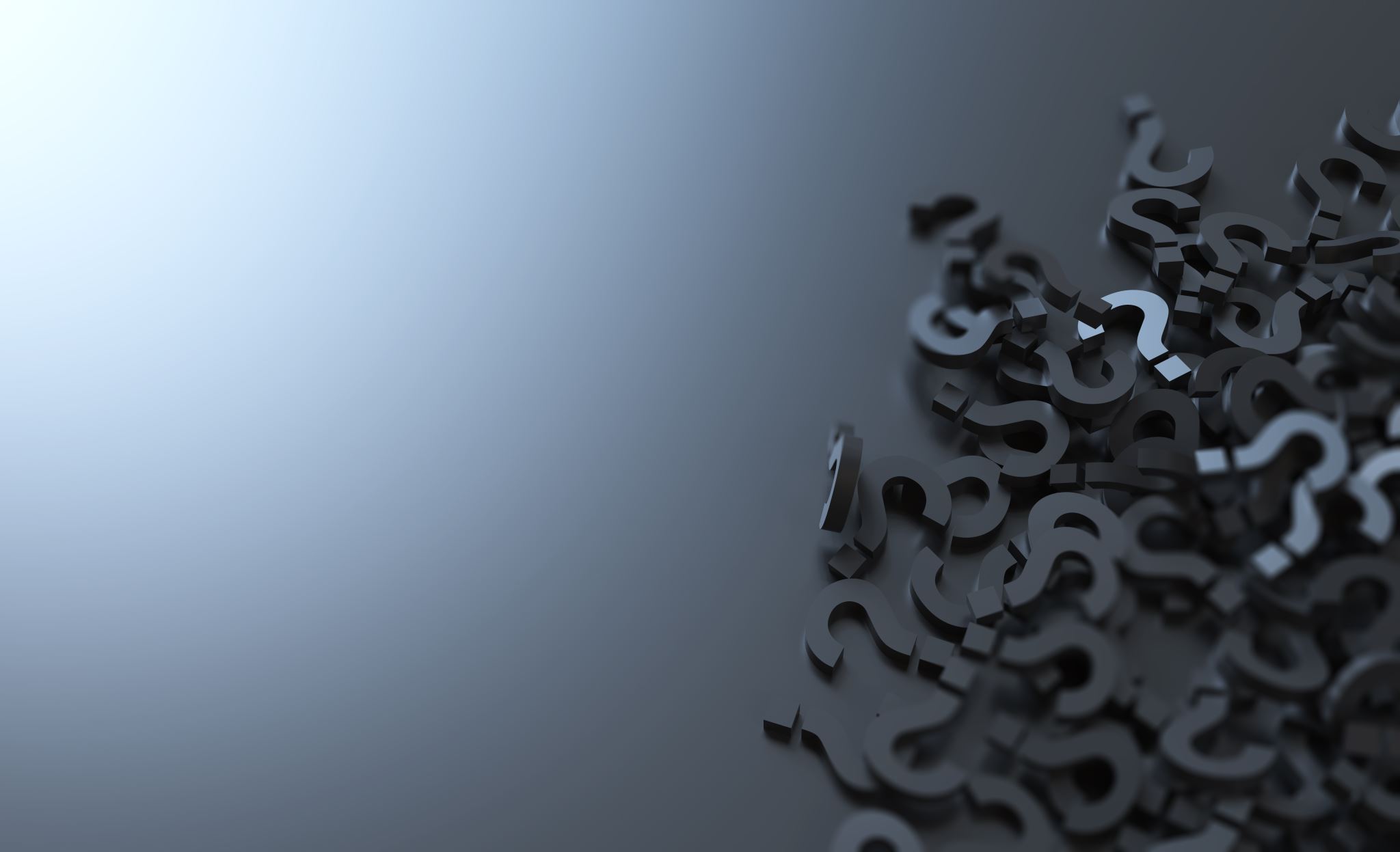 THANK YOU!
PLEASE DO NOT HESITATE TO CONTACT ME IF YOU HAVE ANY FURTHER QUESTIONS!
rdhaliwal@vsb.bc.bc.ca
dhaliwaldt.edublogs.com